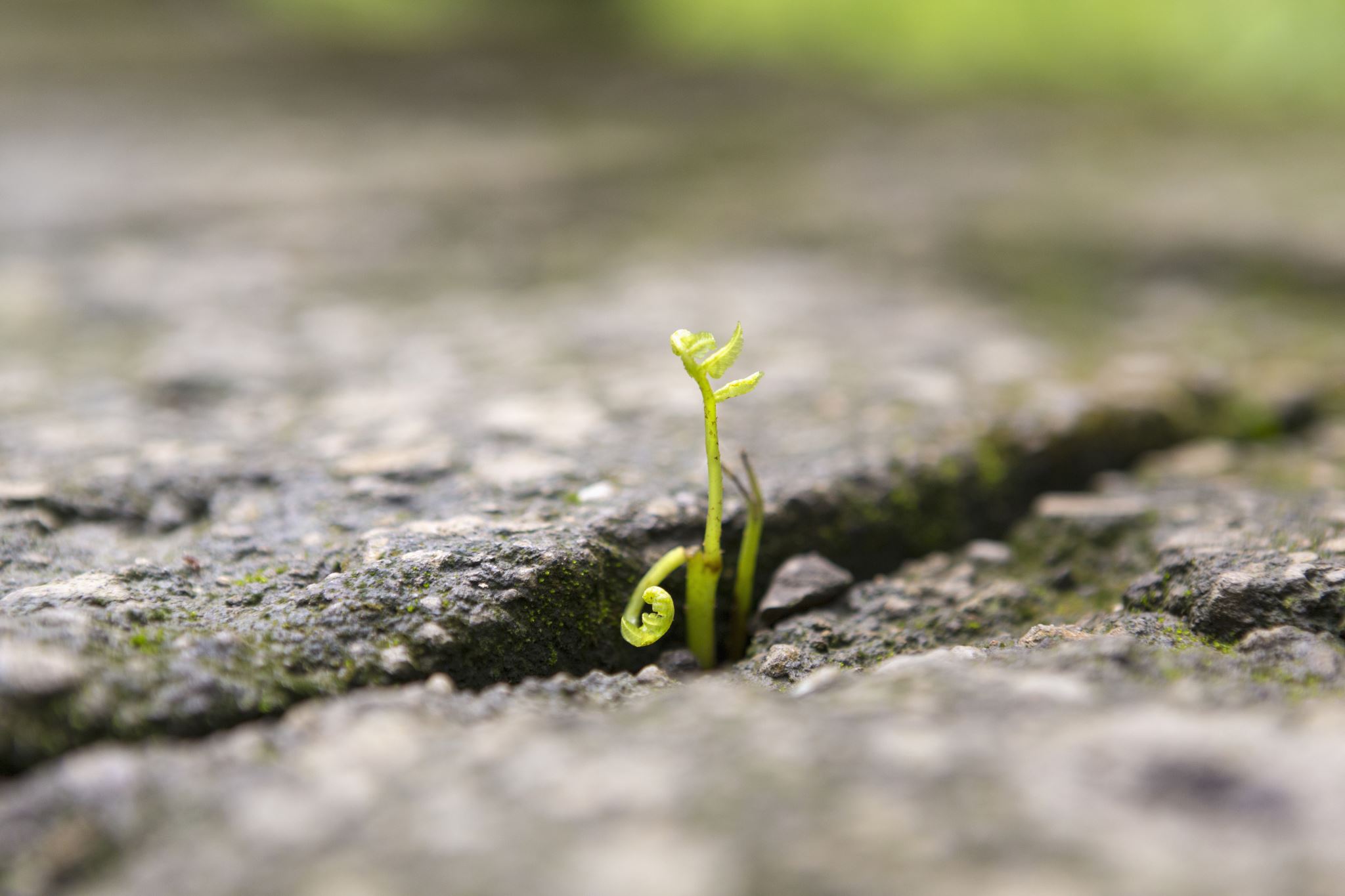 DEFINISI TEKNOLOGI PENDIDIKAN TAHUN 1994
Dr. Sulton, M.Pd
DEFINISI TEKNOLOGI PENDIDIKAN TAHUN 1994
INSTRUCTIONAL TECHNOLOGY
DEVELOPMENT
UTILIZATION
THOERY
PRACTICE
DESIGN
EVALUATION
MANAGEMENT
DOMAIN : TEP Jabaran
Pengembangan
Teknologi Cetak 
Teknologi Audio-visual
Teknologi Komputer
Teknologi Terpadu
Pemanfaatan
Pemanfaatan media
Difusi pembaharuan implementasi pelembagaan
Kebijakan aturan
TEORI
PRAKTEK
Rancangan
Rancangan Sistem Pembl.
Rancangan Pesan
Strategi Pembelajaran
Karakteristik sis. belajar
Pengelolaan
Pengelolaan proyek
Pengelolaan sumber
Pengelolaan sis. Penyam.
Pengelolaan informasi
Evaluasi
Analisis masalah
Pengukuran acuan kriteria
Evaluasi formatif
Evaluasi sumatif